1
Paul’s Final Charge(I Timothy 4:1-2)
Embry Hills – December 2014
2
2014/15 Theme: Sharing the Hope
14 But even if you should suffer for righteousness' sake, you will be blessed.  Have no fear of them, nor be troubled, 15 but in your hearts honor Christ the Lord as holy, always being prepared to make a defense to anyone who asks you for a reason for the hope that is in you;  yet do it with gentleness and respect…  (I Peter 3:14-15, ESV)
3
Key Characters
Timothy (Paul’s “Son”)
Young
Timid (Ashamed?)
Unhealthy
You therefore, my son, be strong in the grace that is in Christ Jesus.  (II Tim 2:1)
4
The ‘Charge’
…11 According to the glorious gospel of the blessed God which was committed to my trust…. 18 This charge I commit to you, son Timothy, according to the prophecies previously made concerning you, that by them you may wage the good warfare, 19 having faith and a good conscience…   (I Tim 1:11, 18-19)
O Timothy!  Guard what was committed to your trust… [‘deposit entrusted’ ESV]  (I Tim 6:20)
Hold fast the pattern of sound words which you have heard from me, in faith and love which are in Christ Jesus.  14 That good thing which was committed to you, keep by the Holy Spirit who dwells in us.  (II Tim 1:13-14)
5
The ‘Charge’
And the things that you have heard from me among many witnesses, commit these to faithful men who will be able to teach others also.  (II Tim 2:2)
FaithfulMen
Timothy
Paul
Christ
Others
(See II Tim 1:10-11)
(See I Tim 4:16)
6
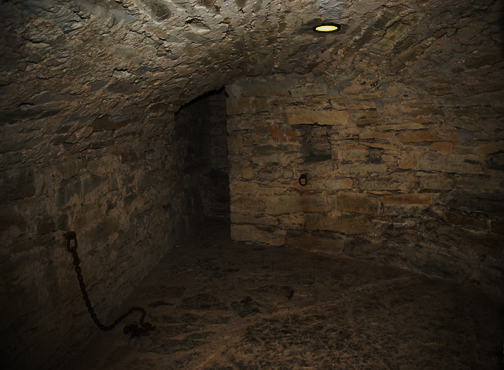 Key Characters
Paul
In Prison (1:8);  a fetter (1:16);  chains (2:9)
Lonely? (4:9 & 21; 11)
Cold? (4:13)
Bored? (4:13)
Forsaken,  Betrayed? (4:10, 14, 16)
7
II Timothy 2 & 3
Chapter 2 – Images of Service
Six pictures
Theme is hardship
Chapter 3 – Perilous Times
Men with misdirected affections
Deceptive and dangerous tactics
Results in persecution of godly people
8
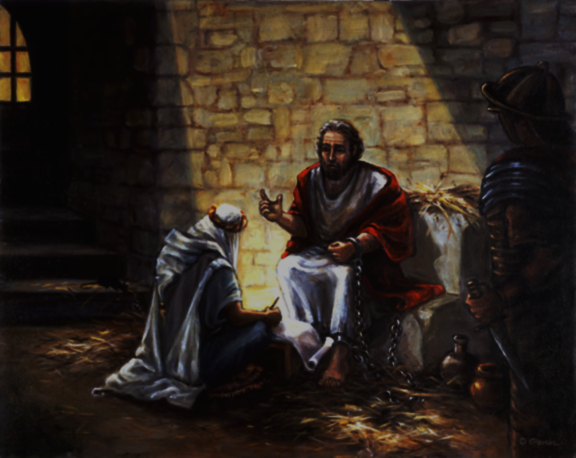 9
Paul’s Final Charge
4:3-4
3:12-13
Men will not listen.
Evil men will grow worse.
4:1-2
3:14-15
4:5
Preachthe Word
It is your mission.
Scripture will save you.
4:6-8
3:16-17
I am finished (victorious).
Scripture is all you need.
10
A Closer Look (4:1)
Before God and the Lord Jesus Christ
The charge is really from God.
Who will judge the living and the dead
All men will be held accountable.
A ‘righteous’ judge will judge in righteousness (v 8).
At His Appearing
It will be the resolution of all things
Those who have loved this (8) will receive a crown.
And His Kingdom
His rule will be demonstrated in awarded crowns (8).
He will deliver (4:17,18) for His Heavenly Kingdom.
11
12
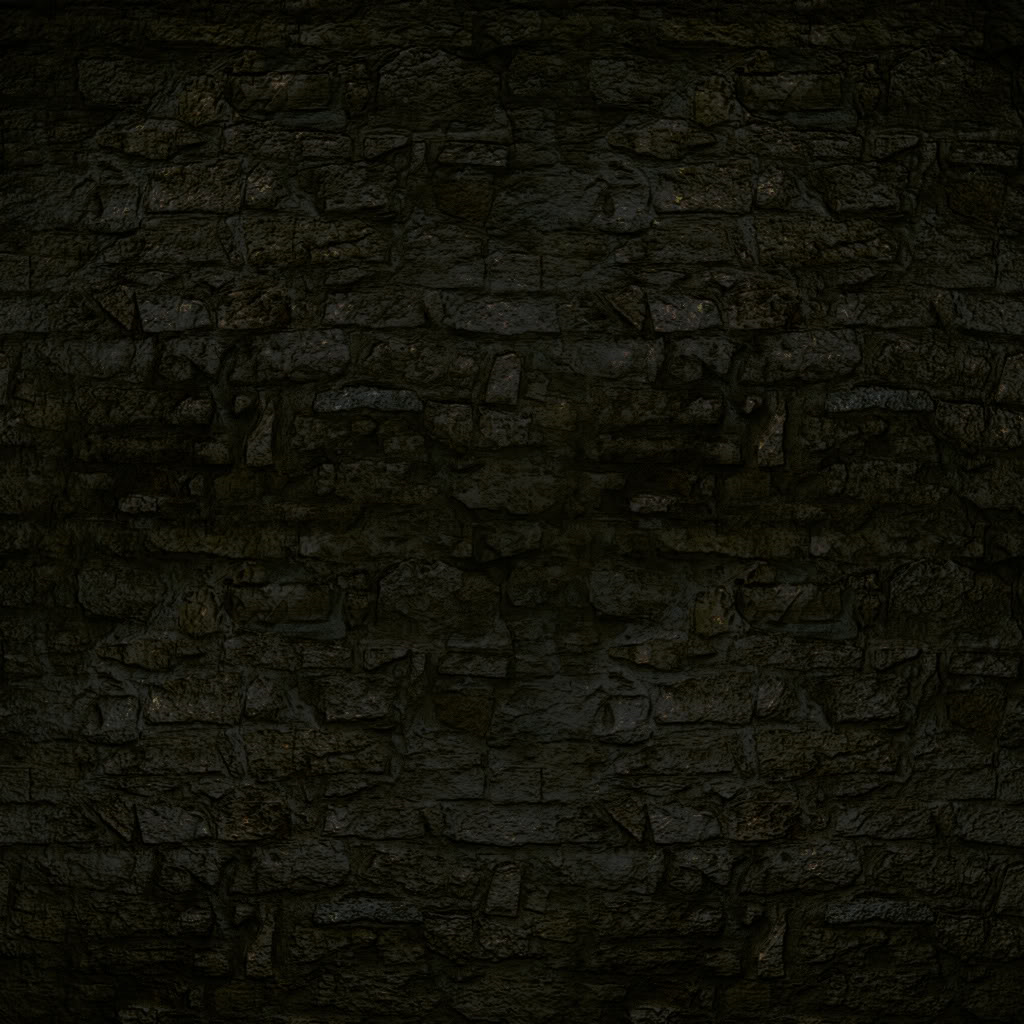 13
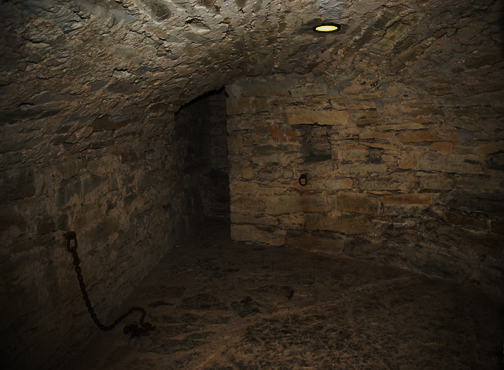 14